УТВЕРЖДАЮ
Директор ОГКУСО РЦ «Восхождение»                    

______________ Н.А. Шишкина
 
___ __________________2019 г.
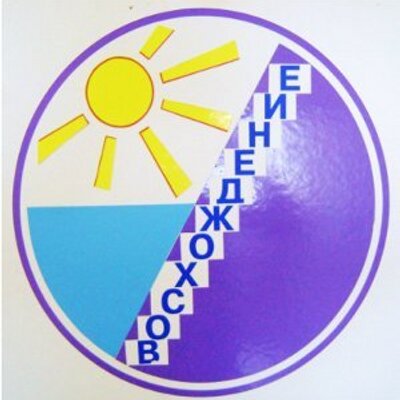 ПУБЛИЧНАЯ ДЕКЛАРАЦИЯЦЕЛЕЙ И ЗАДАЧ ОГКУСО РЦ «ВОСХОЖДЕНИЕ»НА 2019 ГОД
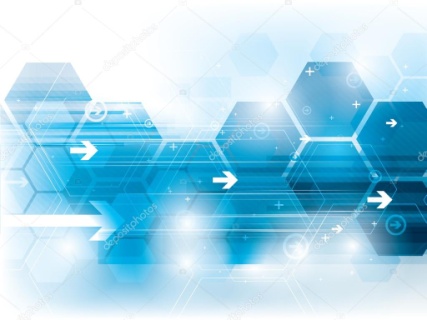 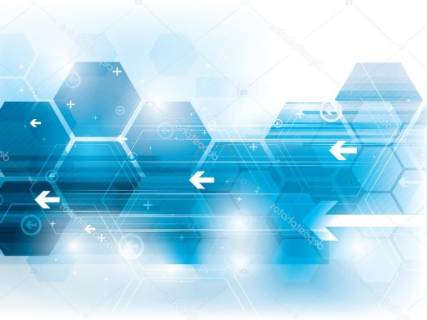 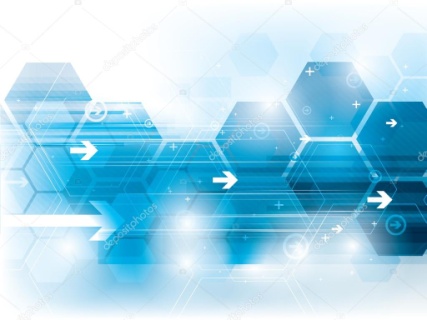 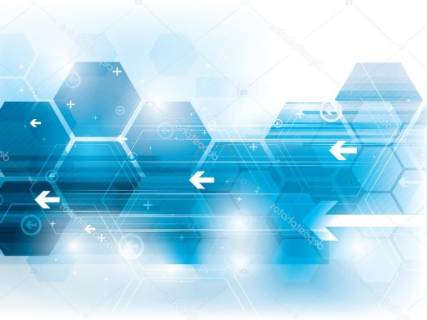 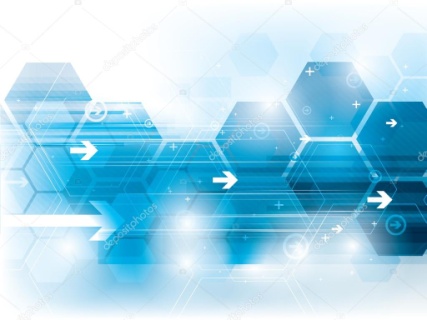 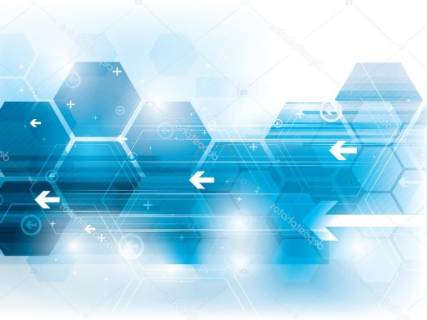 ЦЕЛИ И ЗАДАЧИОГКУСО РЦ «ВОСХОЖДЕНИЕ» НА 2019 ГОД
«Улучшение демографической ситуации, повышение эффективности поддержки семей с детьми. 
Социальная поддержка - адресная»
ЦЕЛЬ
1
«Поддержка граждан с ограниченными возможностями здоровья»
ЦЕЛЬ
2
«Семья для каждого ребёнка»
ЦЕЛЬ
3
«Достойный труд, справедливая заработная плата»
ЦЕЛЬ
4
2
ЦЕЛЬ 1: «Улучшение демографической ситуации, повышение эффективности поддержки семей с детьми. Социальная поддержка - адресная»
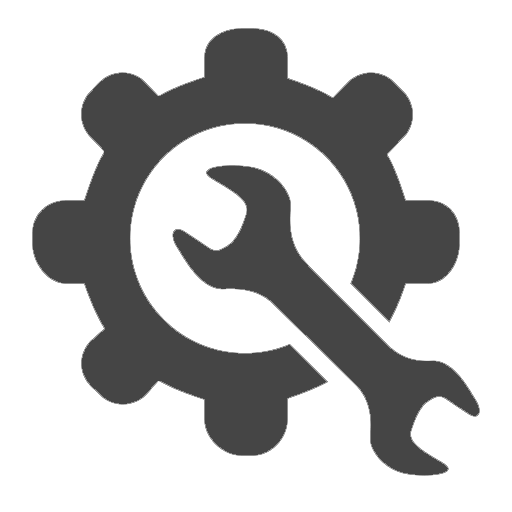 ПЛАНИРУЕМЫЕДЕЙСТВИЯ
ОЖИДАЕМЫЙРЕЗУЛЬТАТ
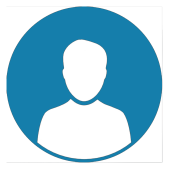 ОТВЕТСТВЕННЫЕ
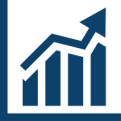 3
ЦЕЛЬ 2: «Улучшение демографической ситуации, повышение эффективности поддержки семей с детьми. Социальная поддержка - адресная»
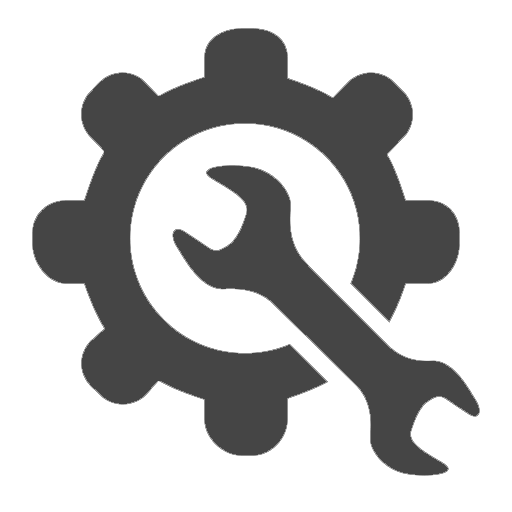 ПЛАНИРУЕМЫЕДЕЙСТВИЯ
ОЖИДАЕМЫЙРЕЗУЛЬТАТ
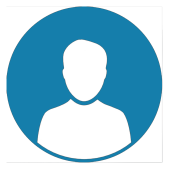 ОТВЕТСТВЕННЫЕ
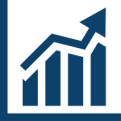 4
ЦЕЛЬ 3: «Поддержка граждан с ограниченными возможностями здоровья»
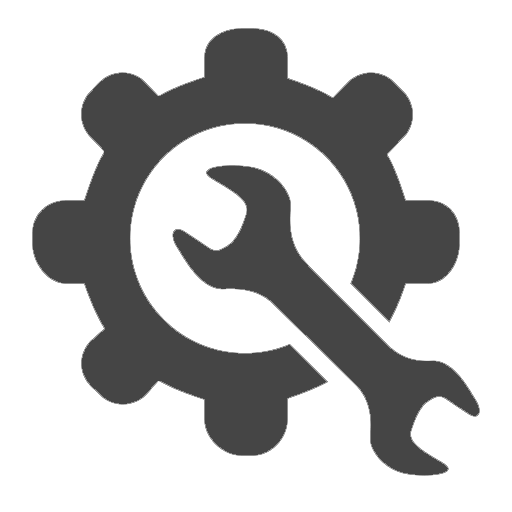 ПЛАНИРУЕМЫЕДЕЙСТВИЯ
ОЖИДАЕМЫЙРЕЗУЛЬТАТ
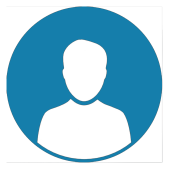 ОТВЕТСТВЕННЫЕ
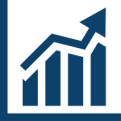 5
ЦЕЛЬ 4: «Семья для каждого ребёнка»
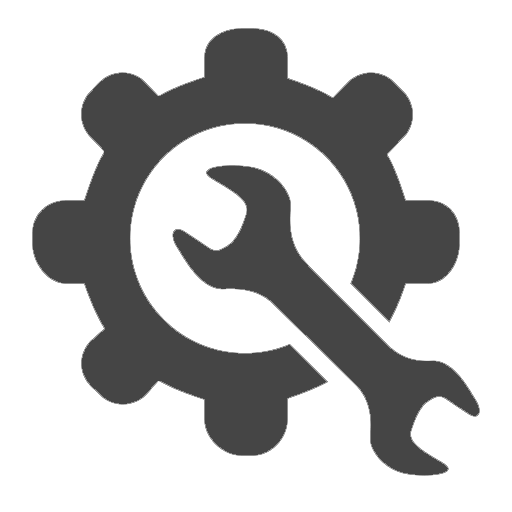 ПЛАНИРУЕМЫЕДЕЙСТВИЯ
ОЖИДАЕМЫЙРЕЗУЛЬТАТ
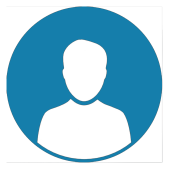 ОТВЕТСТВЕННЫЕ
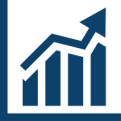 6
ЦЕЛЬ 5: «Снижение уровня бедности среди социально незащищенных категорий граждан»
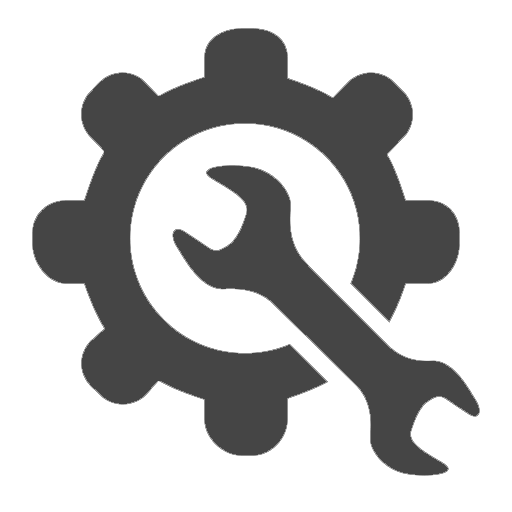 ПЛАНИРУЕМЫЕДЕЙСТВИЯ
ОЖИДАЕМЫЙРЕЗУЛЬТАТ
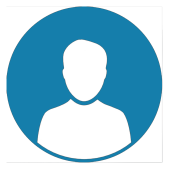 ОТВЕТСТВЕННЫЕ
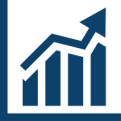 7
ЦЕЛЬ 6: «Достойный труд, справедливая заработная плата»
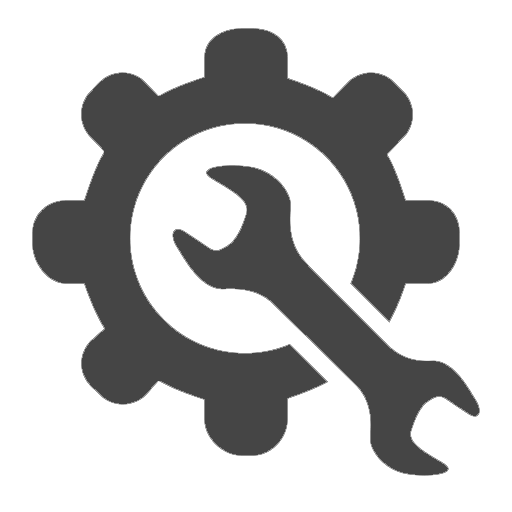 ПЛАНИРУЕМЫЕДЕЙСТВИЯ
ОЖИДАЕМЫЙРЕЗУЛЬТАТ
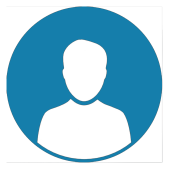 ОТВЕТСТВЕННЫЕ
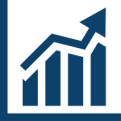 8